LUPT SPC 24 November 2022
Planning Application Lodged with ABP

“Lucan to City Centre Core Bus Corridor”
Lucan to City Centre Core Bus Corridor Planning Application
The NTA has applied under Section 51(2) of the Roads Act 1993 to an Bord Pleanála for approval in relation to a road proposal consisting of the construction of the Lucan to City Centre Core Bus Corridor Scheme.

Submission are invited in writing to an Bord Pleanála (Strategic Infrastructure Division)
64 Marlborough Street, Dublin1, D01 V902 between Wednesday 2nd November 2022 and Wednesday 11th January 2023.

Further information on the particulars of the scheme can be obtained at www.lucanscheme.ie 

SDCC will make an official submission on the scheme as part of this consultation process.
Lucan to City Centre Core Bus Corridor Planning Application
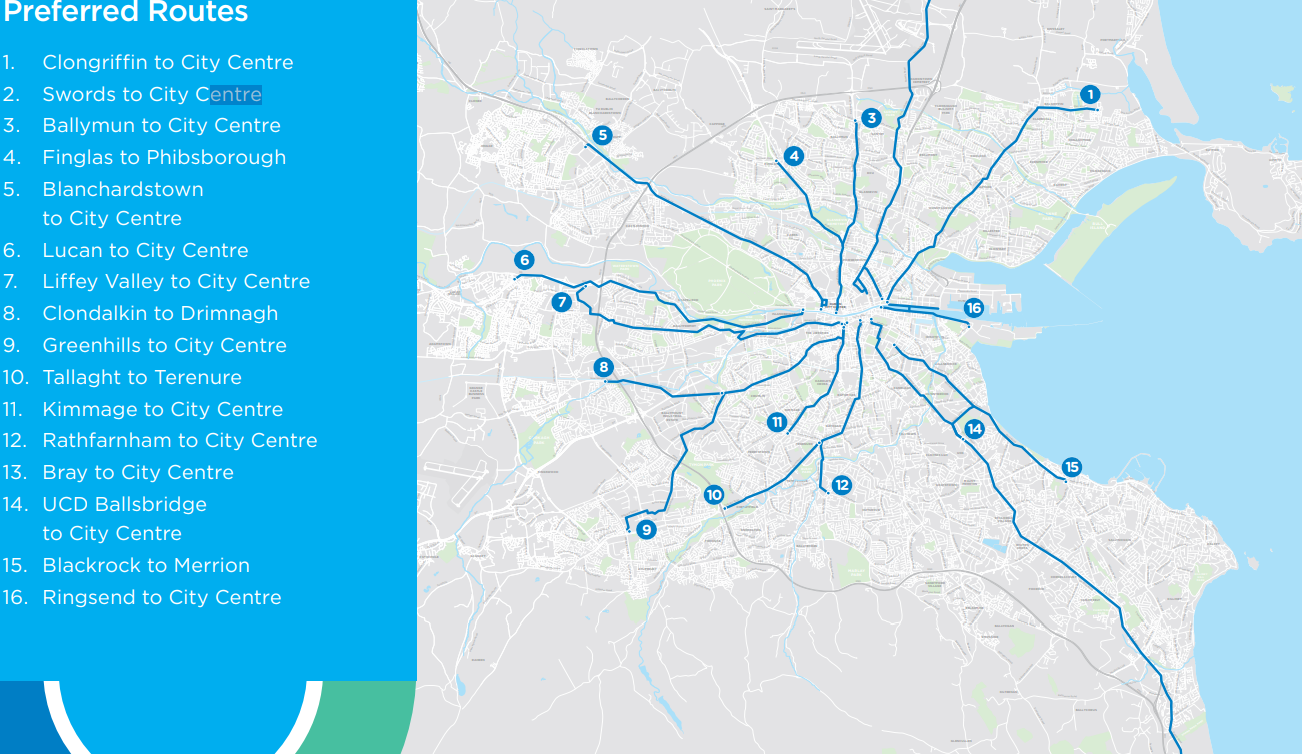 Lucan to City Centre Core Bus Corridor Planning Application
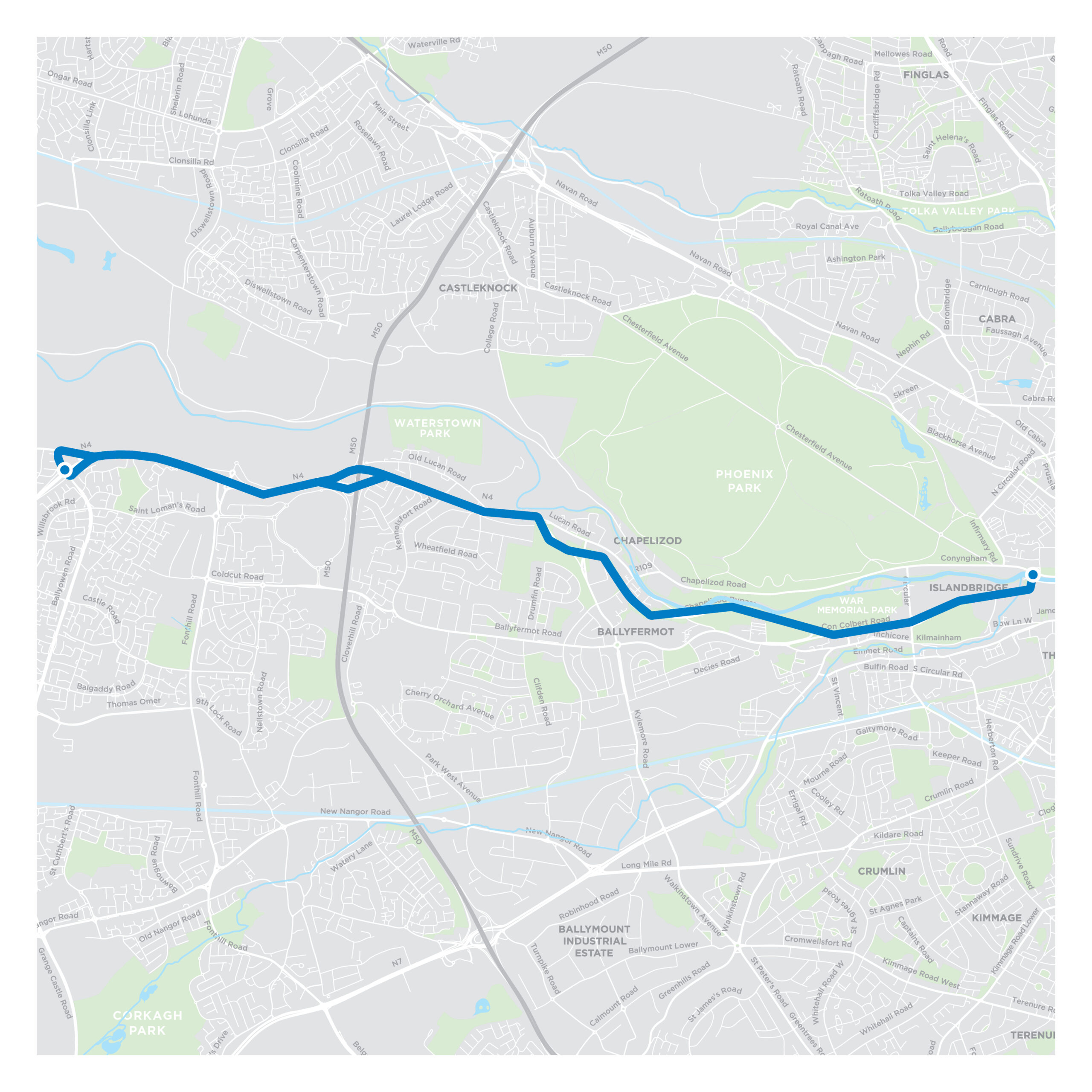 6. Lucan to City Centre Route
Lucan to City Centre Core Bus Corridor Planning Application
6. Lucan to City Centre Route
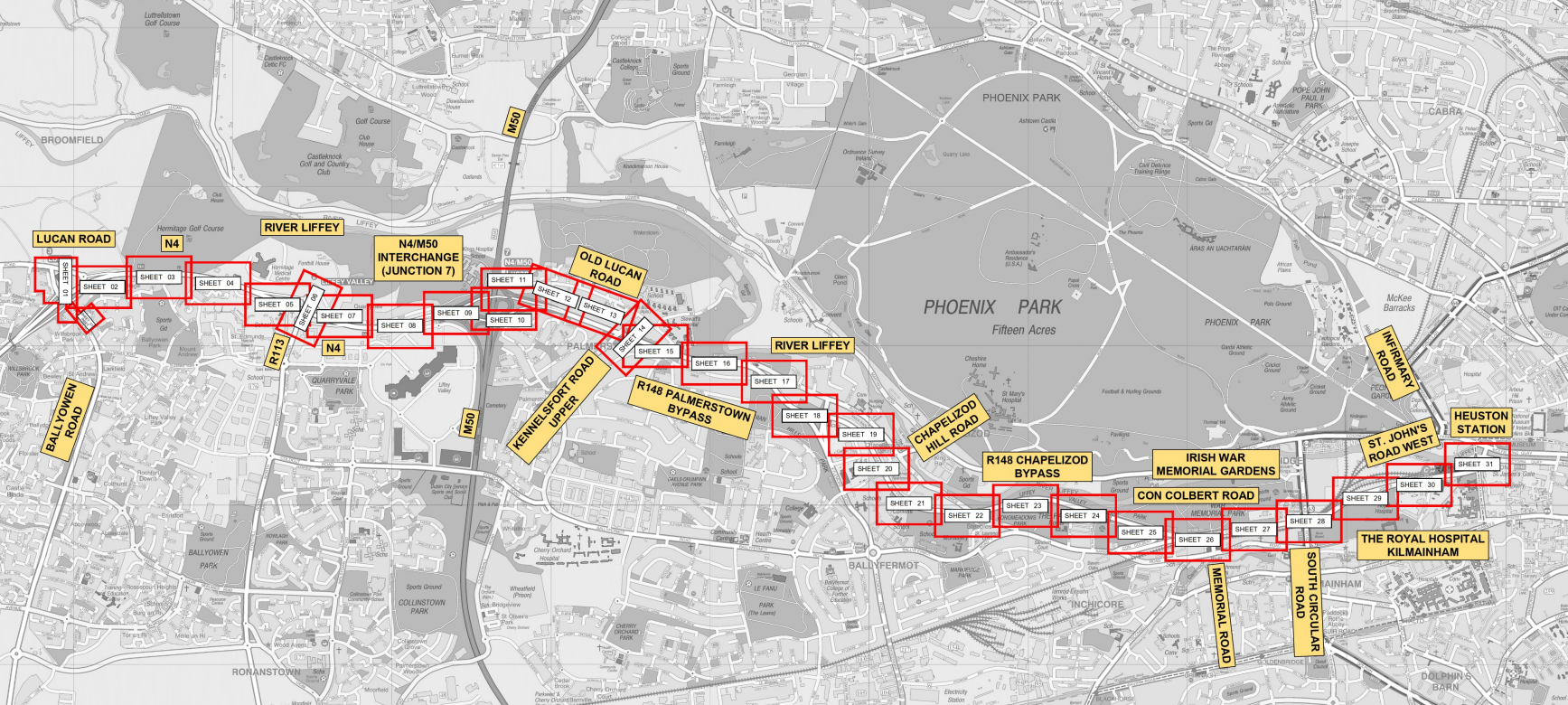 Lucan to City Centre Core Bus Corridor Planning Application
SHEET 1
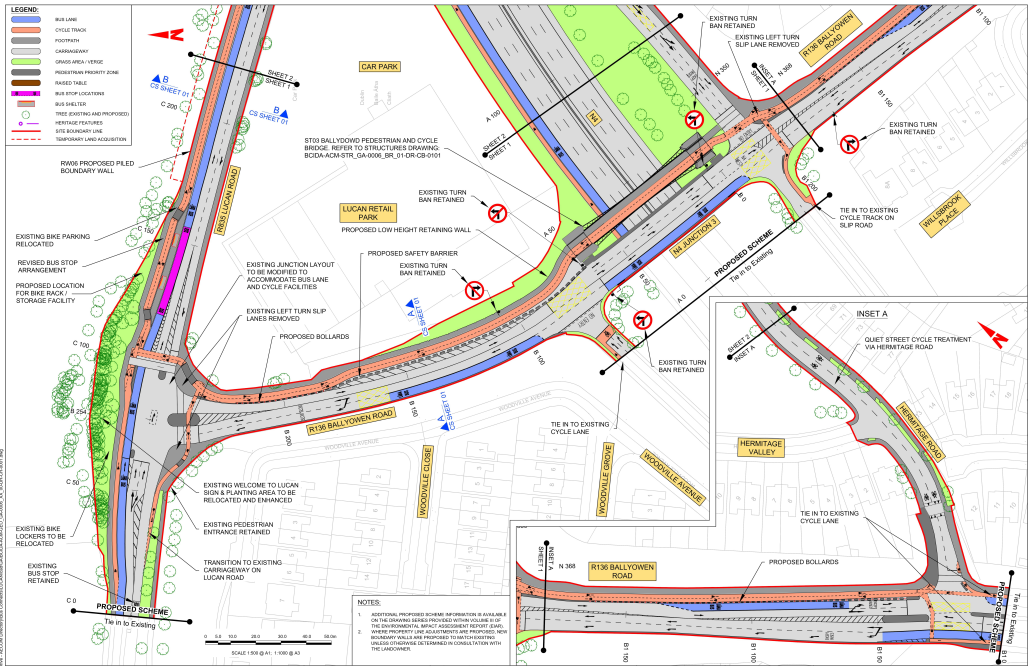 Junction of 
Ballyowen Rd to 
Lucan Rd
Lucan to City Centre Core Bus Corridor Planning Application
SHEET 2
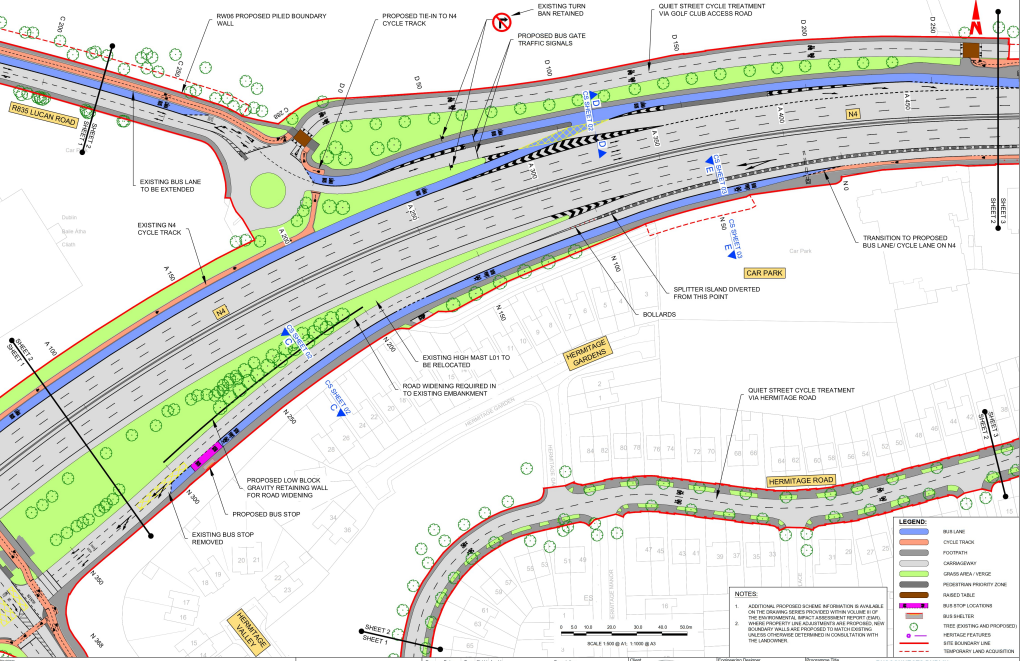 Junction of 
Lucan Rd to N4
Lucan to City Centre Core Bus Corridor Planning Application
SHEET 3
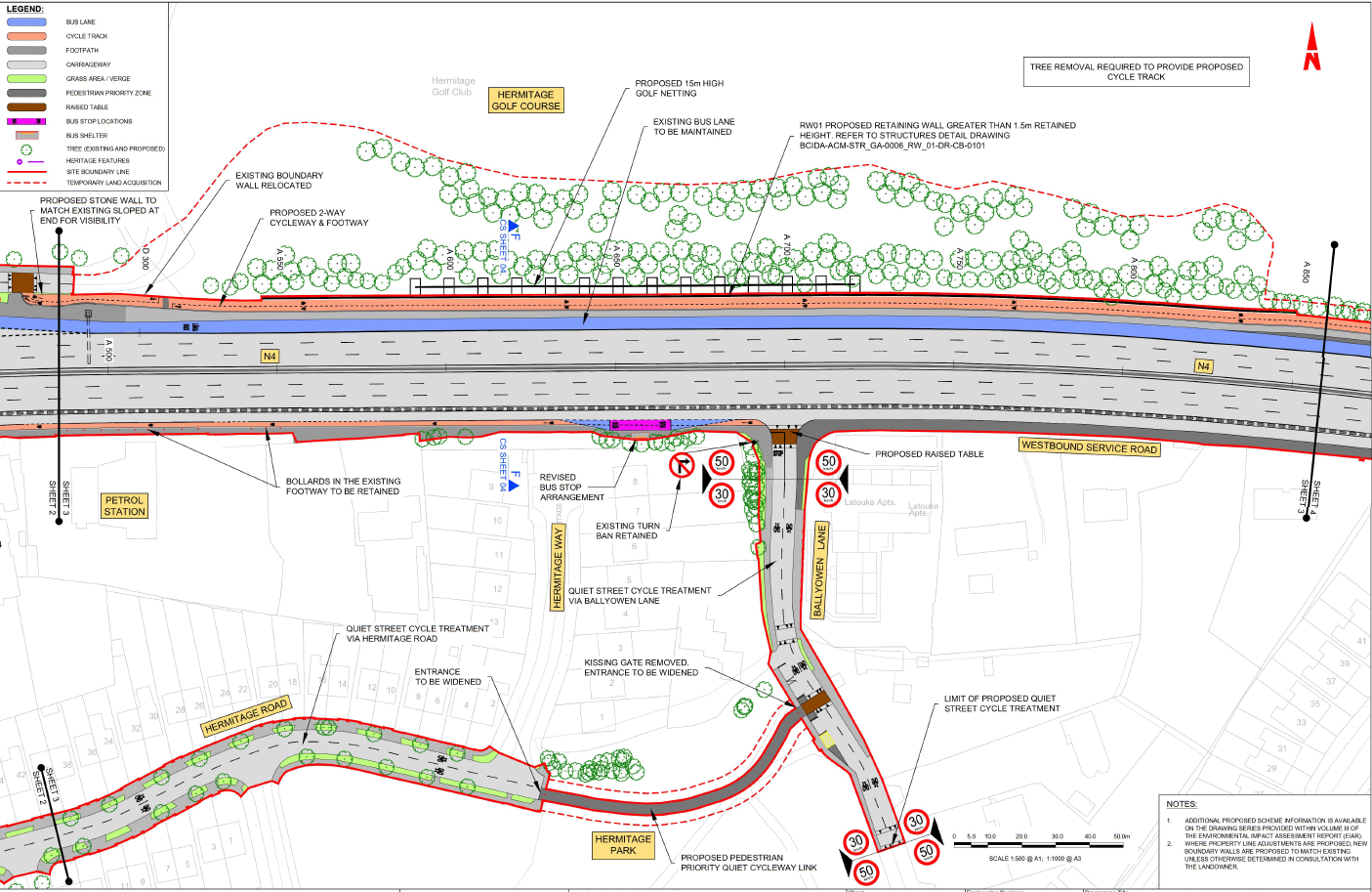 Junction of 
Ballyowen Lane to 
N4
Lucan to City Centre Core Bus Corridor Planning Application
SHEET 4
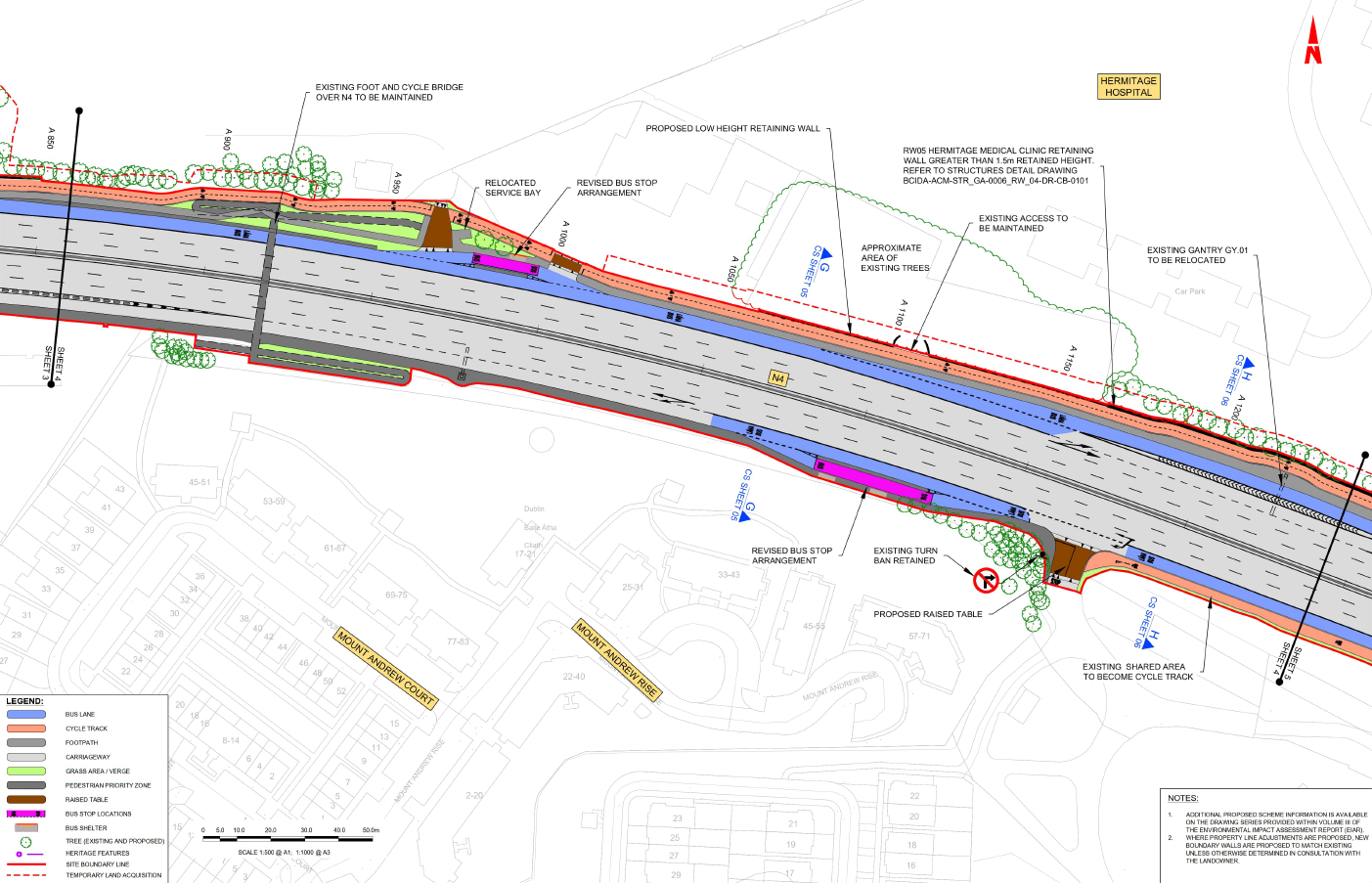 Section of N4 
before J2
Lucan to City Centre Core Bus Corridor Planning Application
SHEET 5
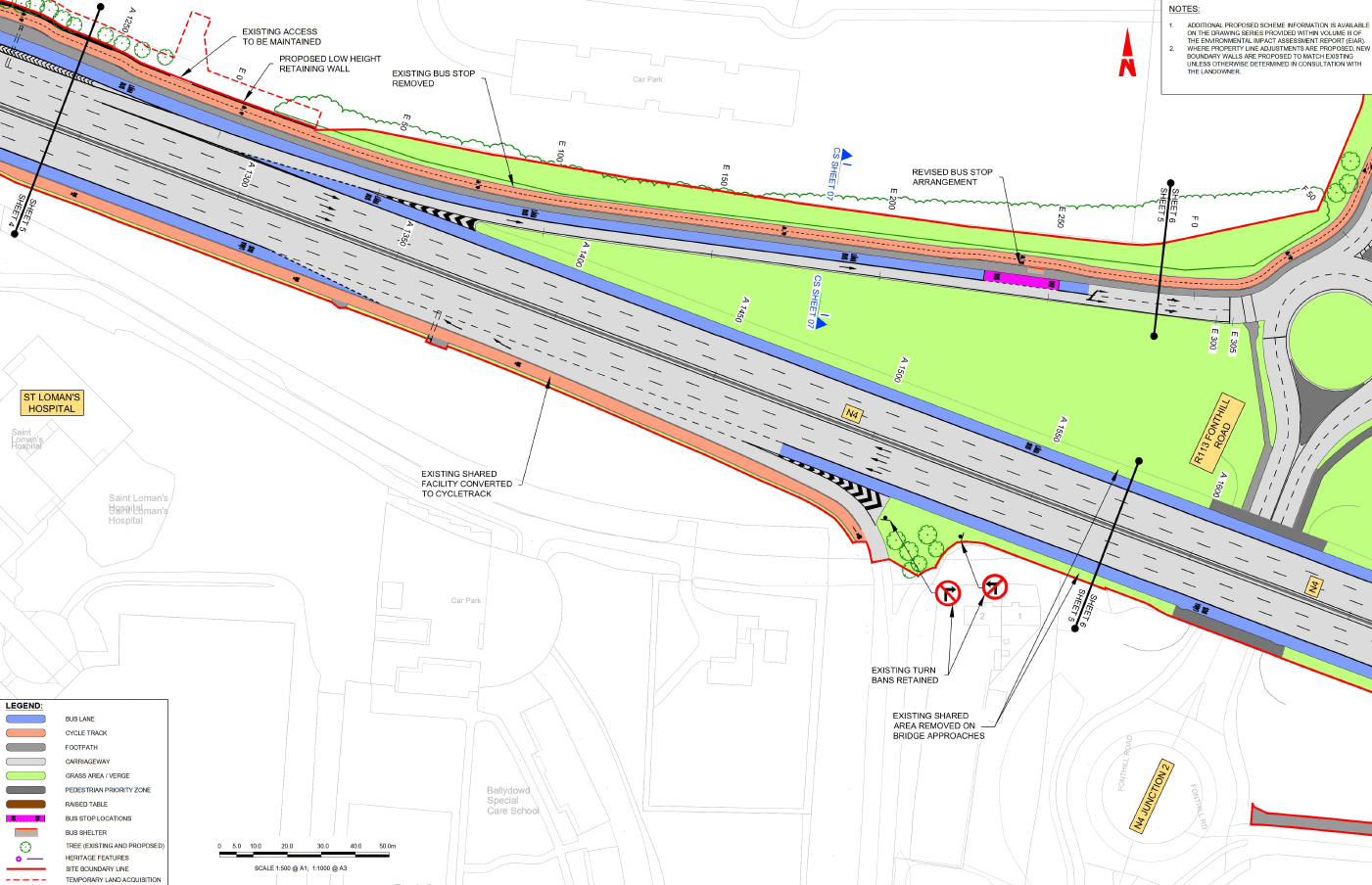 Junction of
N4 at Junction 2
Lucan to City Centre Core Bus Corridor Planning Application
SHEET 6
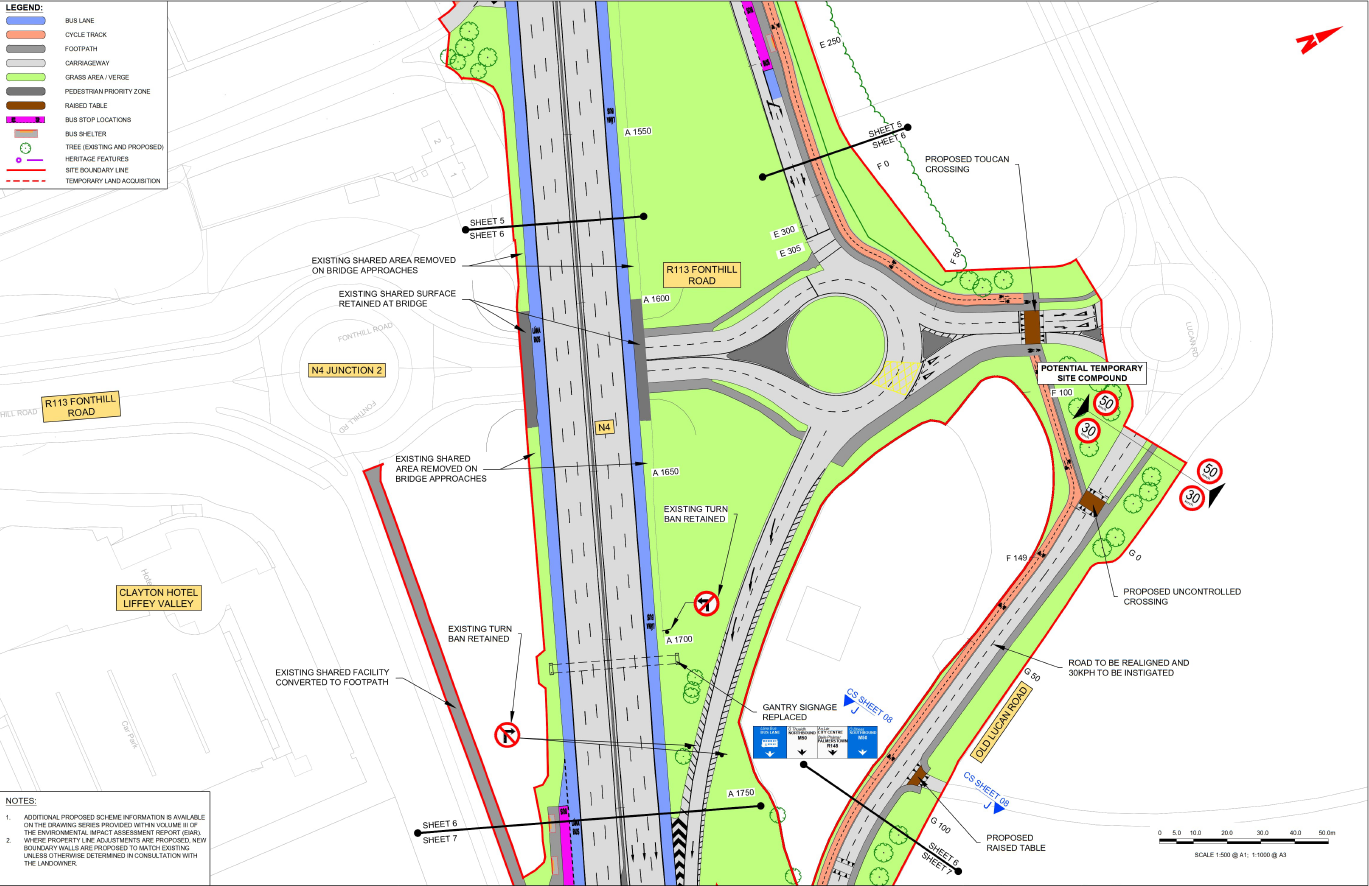 Junction of
N4 at Junction 2
Lucan to City Centre Core Bus Corridor Planning Application
SHEET 7
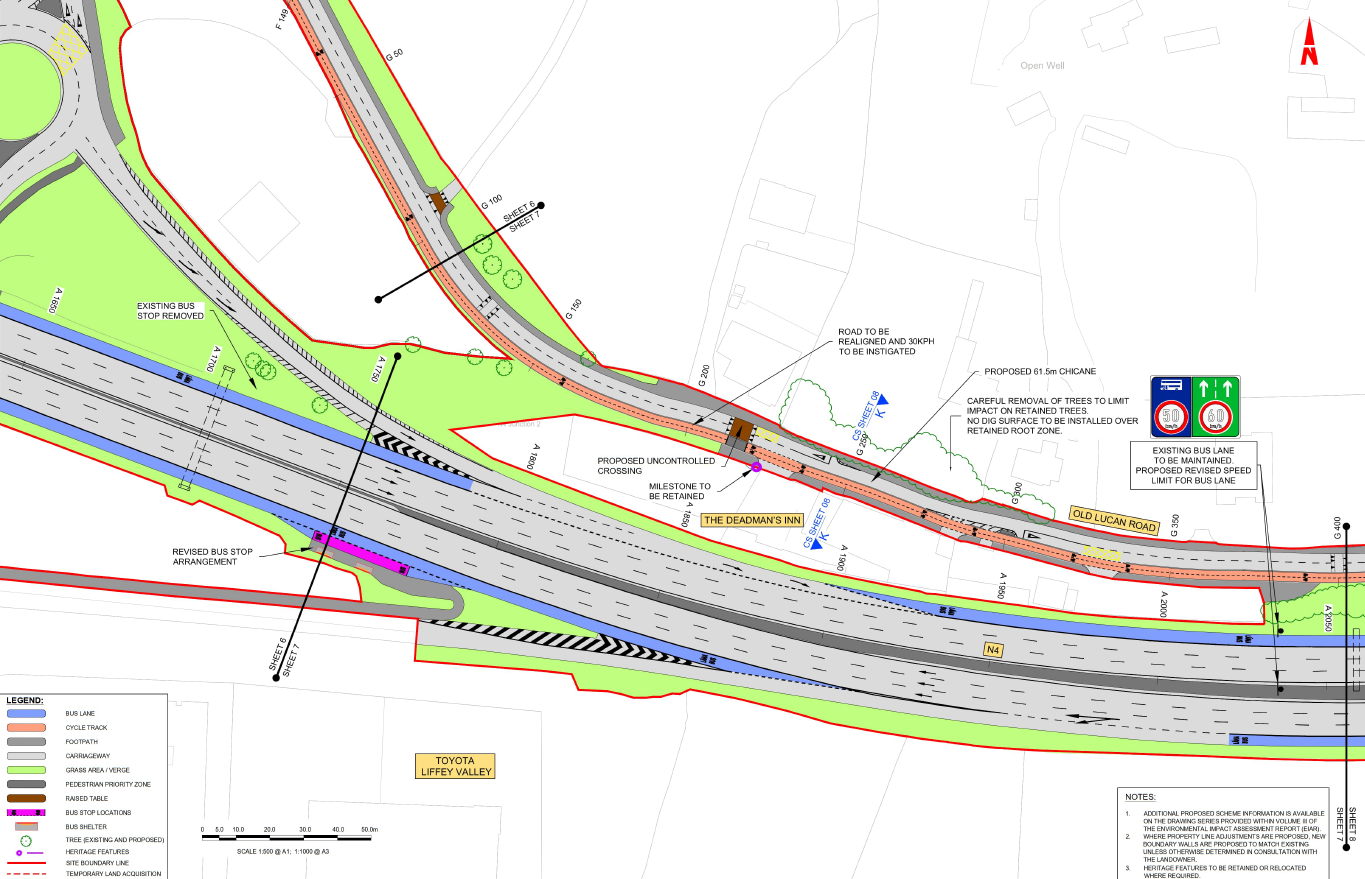 Junction of
N4 at Junction 2 at 
Deadman’s INN
Lucan to City Centre Core Bus Corridor Planning Application
SHEET 8
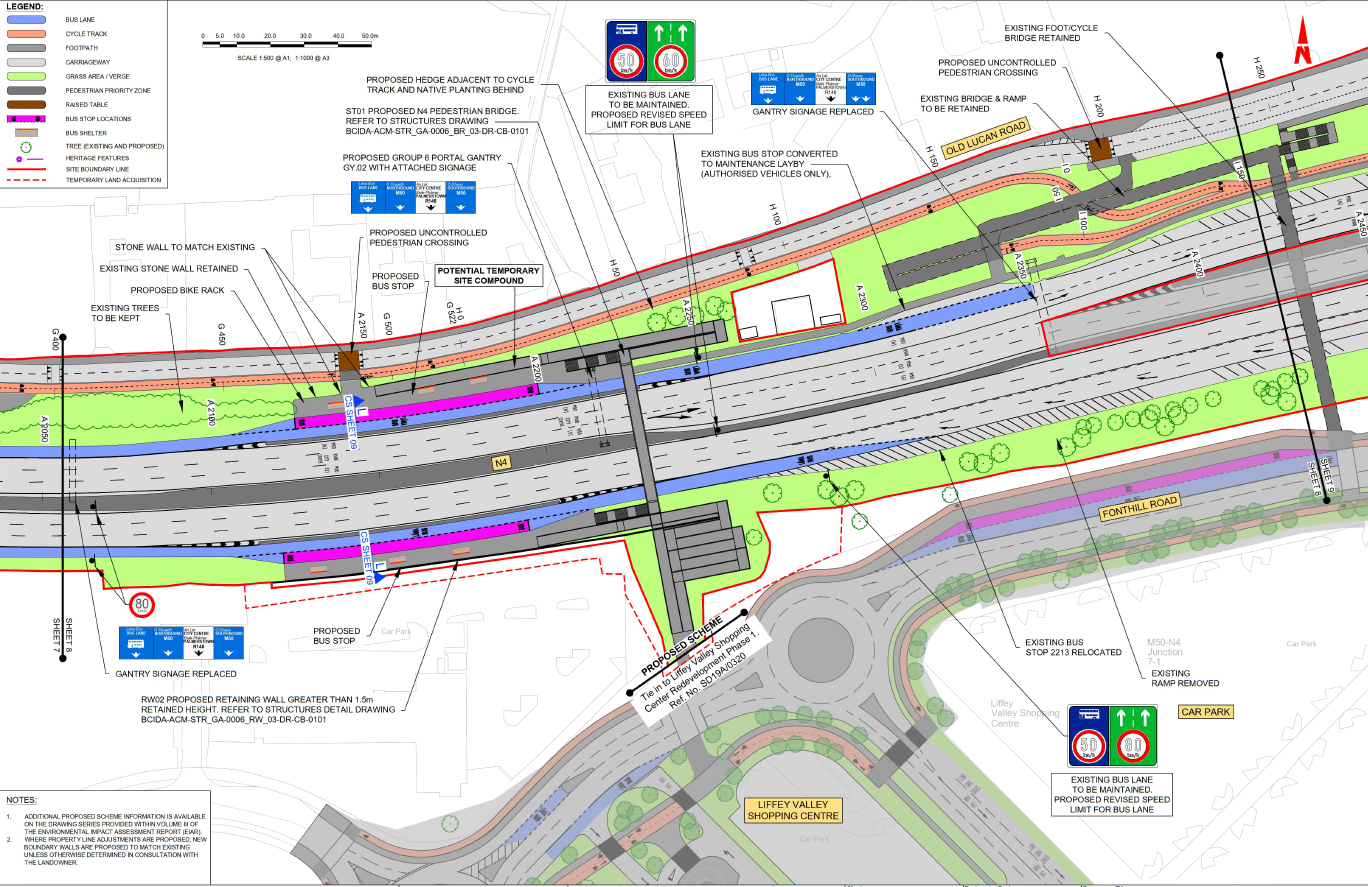 Section of N4 
West of M50
Lucan to City Centre Core Bus Corridor Planning Application
SHEET 9
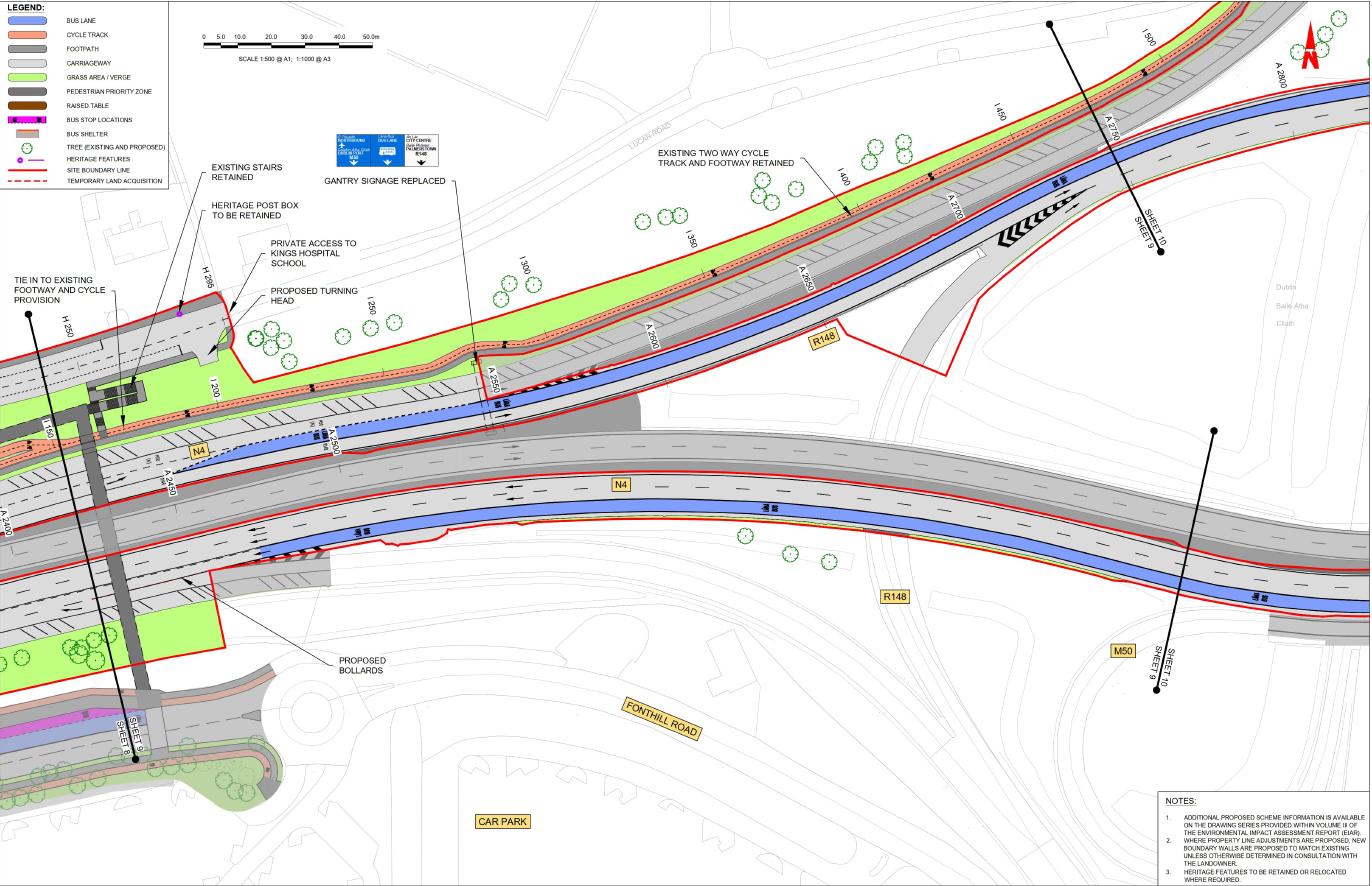 Junction of
N4 and M50
(Western)
Lucan to City Centre Core Bus Corridor Planning Application
SHEET 10
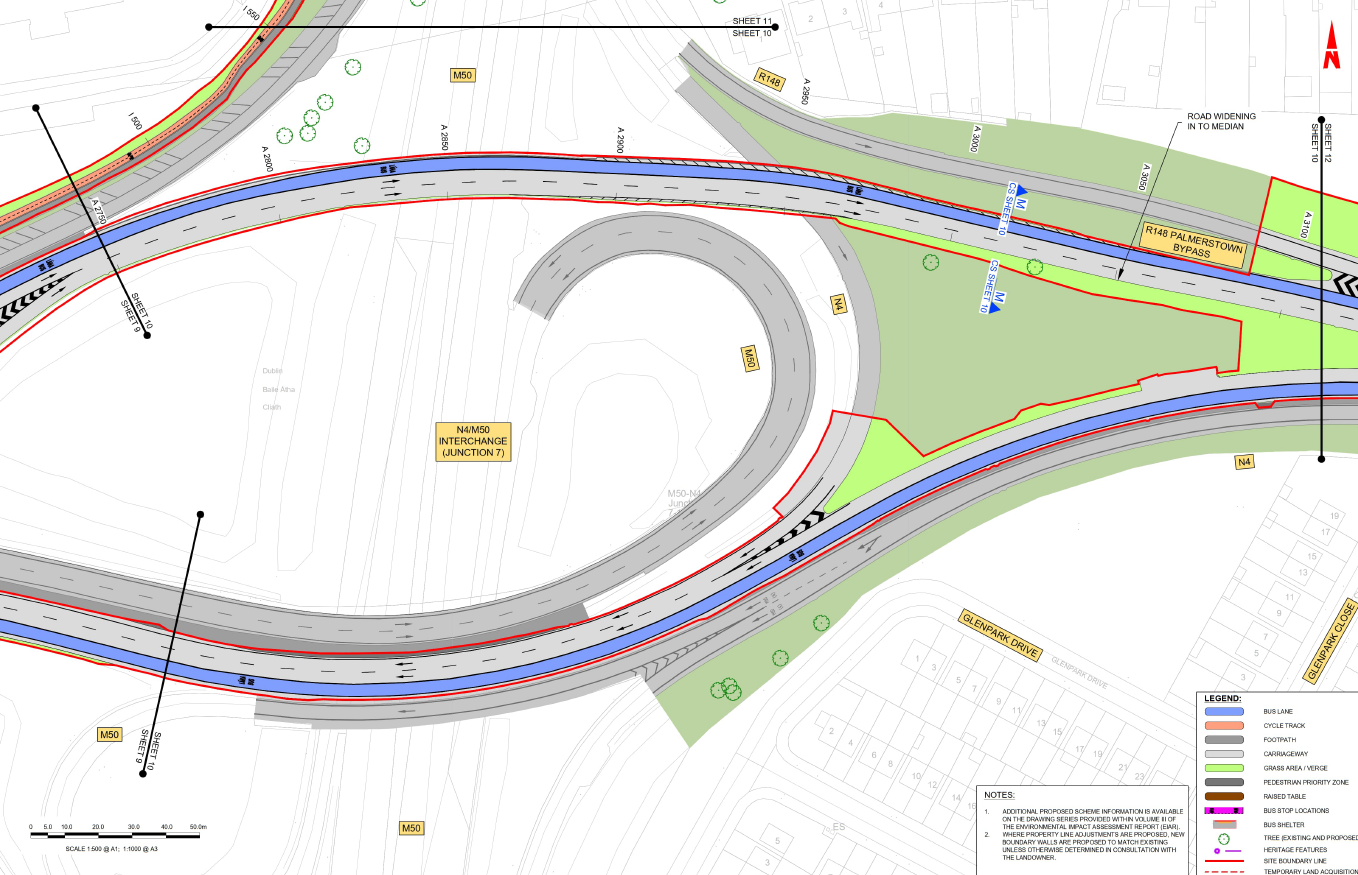 Junction of
Palmerstown By Pass and M50
(Eastern)
Lucan to City Centre Core Bus Corridor Planning Application
SHEET 11
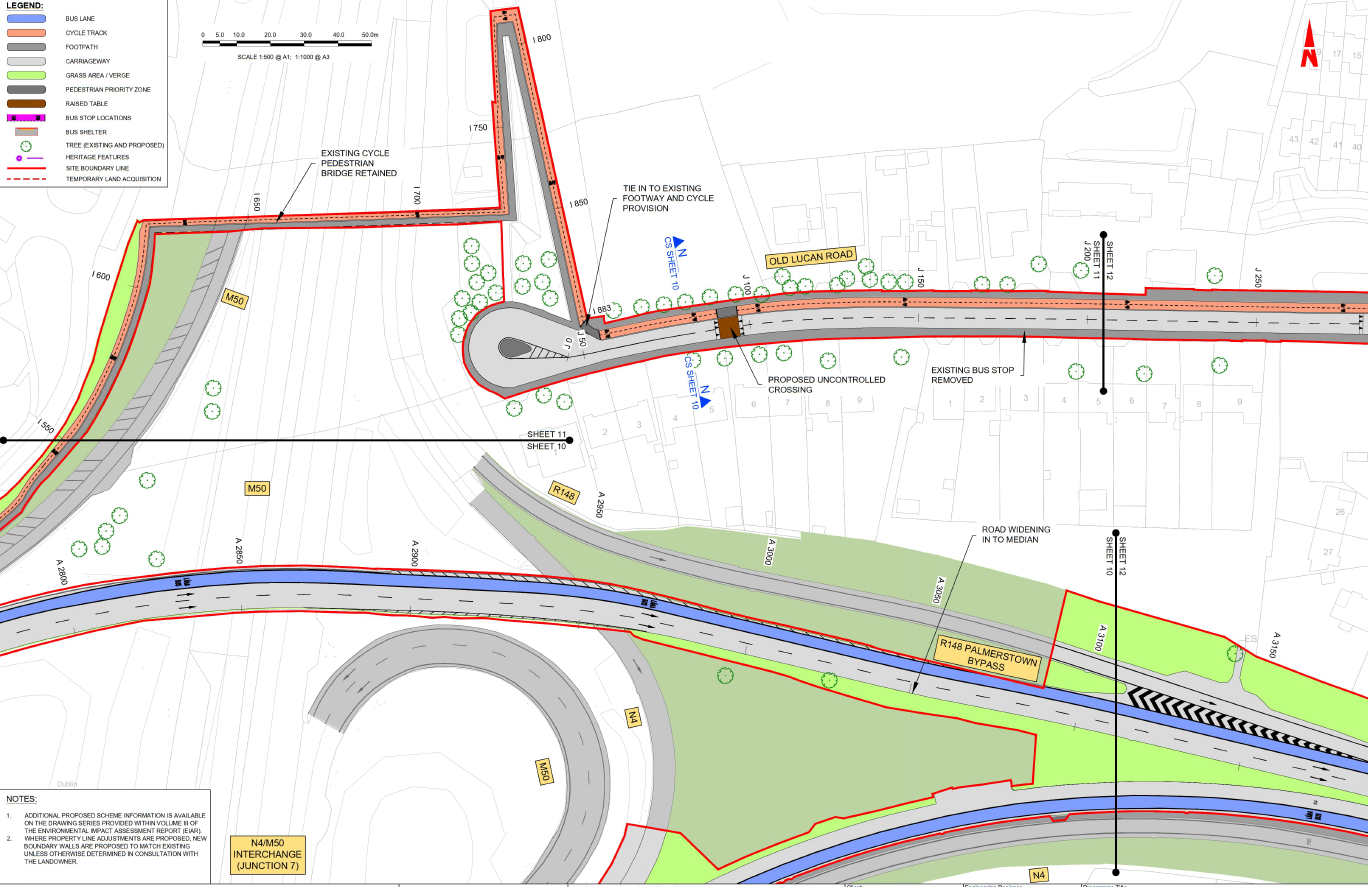 Section of Old Lucan Rd, Palmerstown 
(East of M50)
Lucan to City Centre Core Bus Corridor Planning Application
SHEET 12
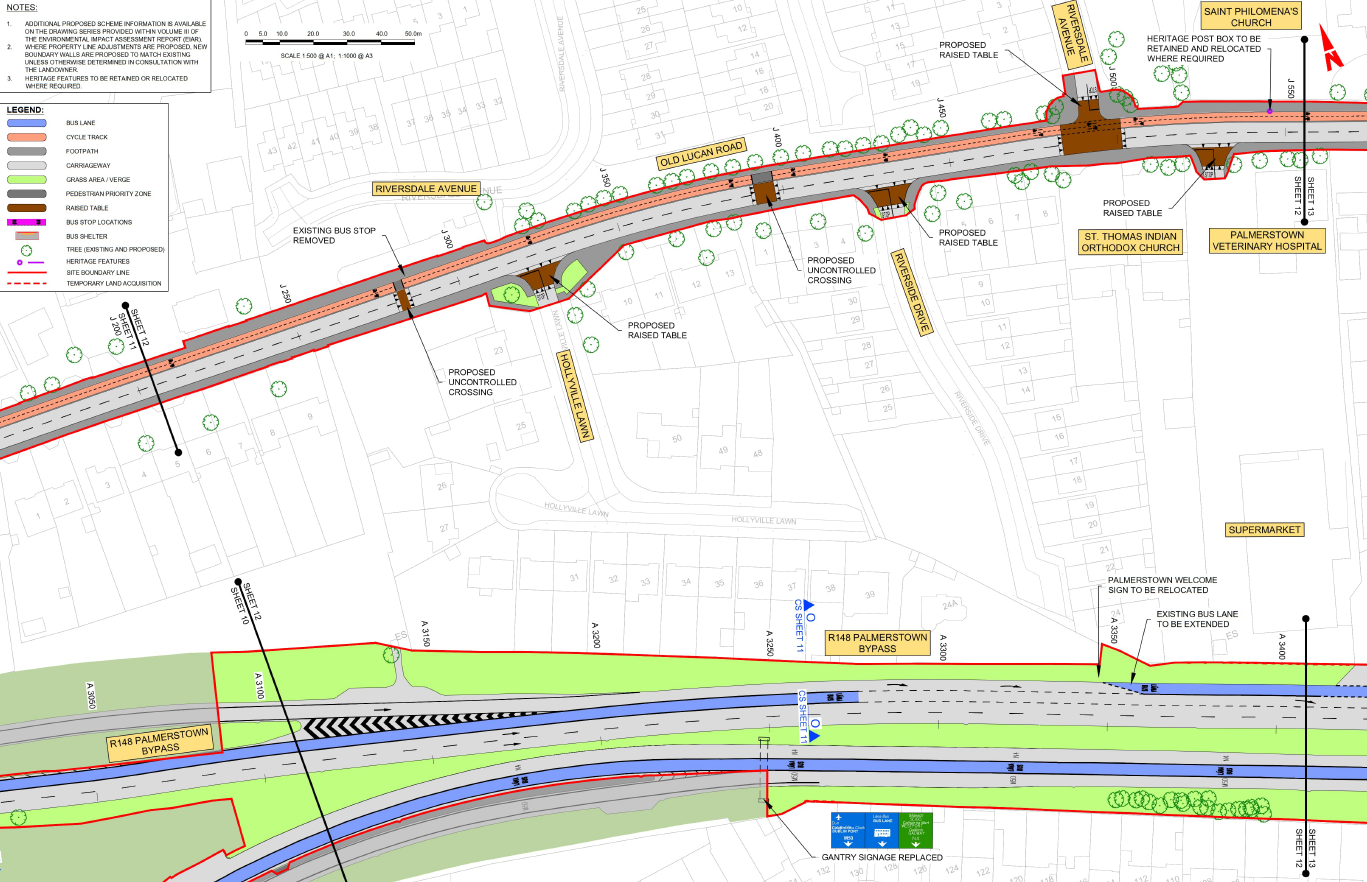 Section of Palmerstown Bypass
and
Old Lucan Rd
Lucan to City Centre Core Bus Corridor Planning Application
SHEET 13
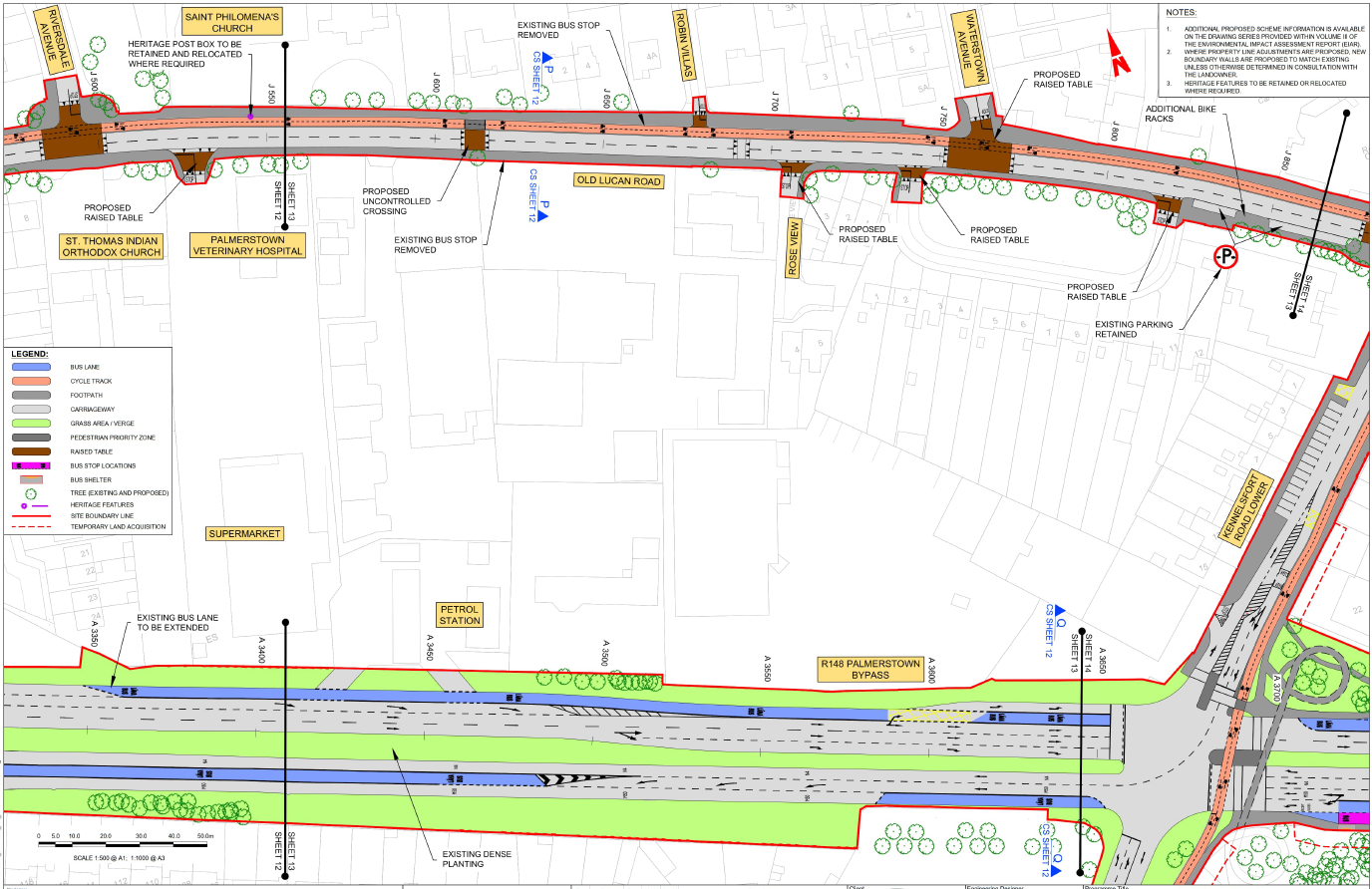 Section of Old Lucan Rd 

and

Junction of Palmerstown Bypass to Kennelsfort Rd Lower
Lucan to City Centre Core Bus Corridor Planning Application
SHEET 14
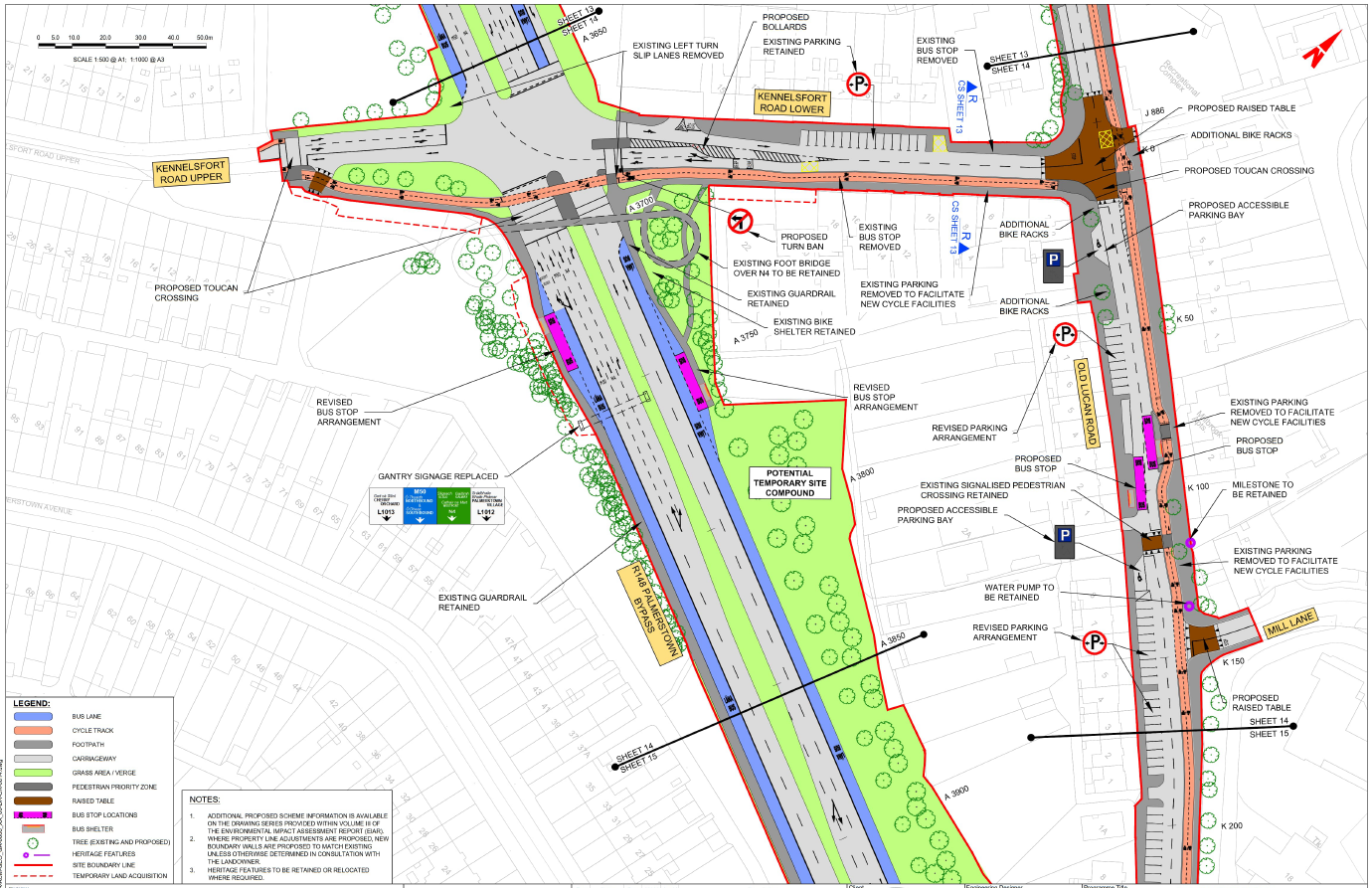 Junction of Kennelsfort Rd Lower to Old Lucan Rd
 
and

Junction of Palmerstown Bypass to Kennelsfort Rd Lower
Lucan to City Centre Core Bus Corridor Planning Application
SHEET 15
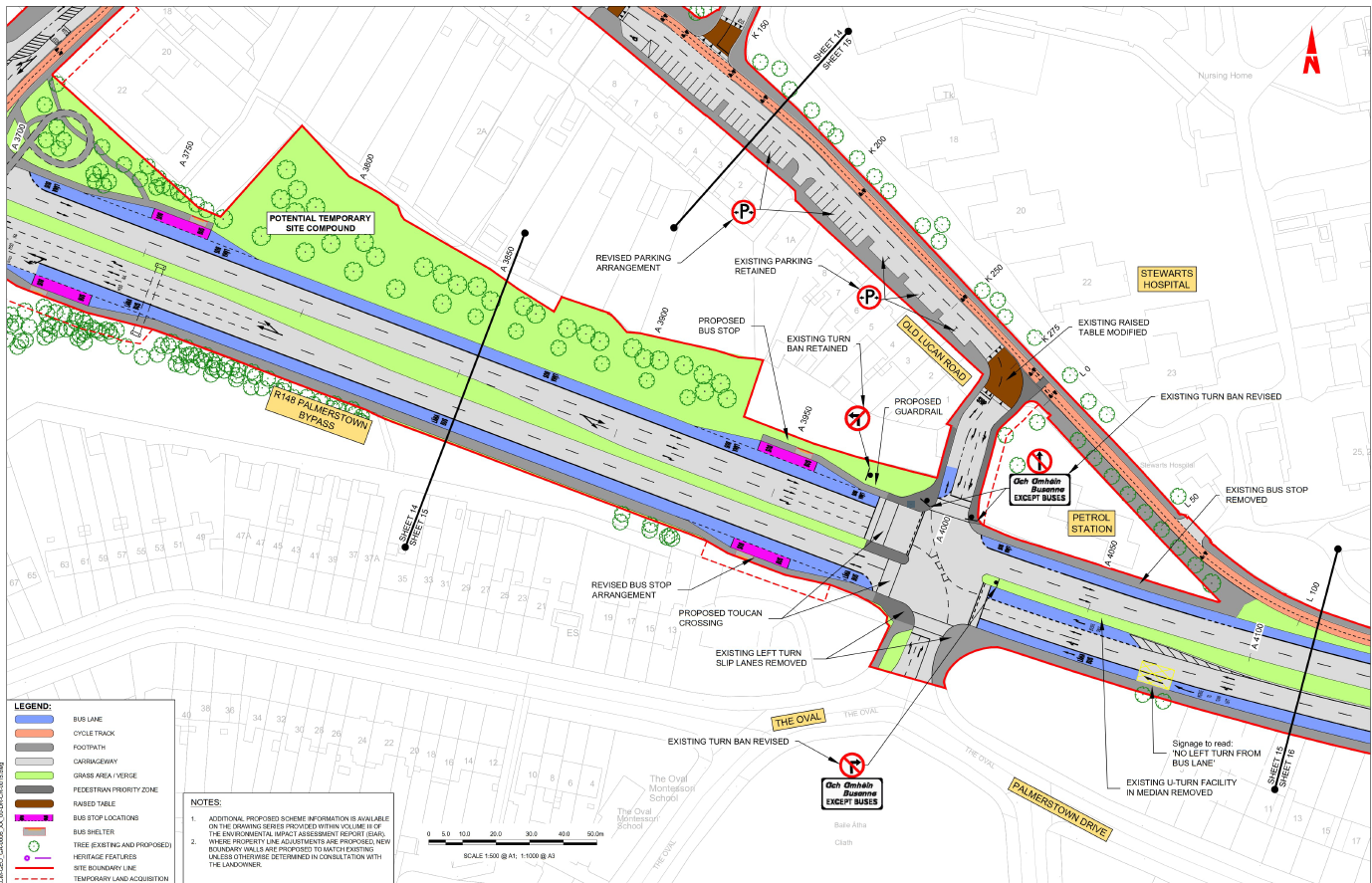 Section of Palmerstown Bypass
and
Old Lucan Rd at Junction with The Oval
Lucan to City Centre Core Bus Corridor Planning Application
SHEET 16
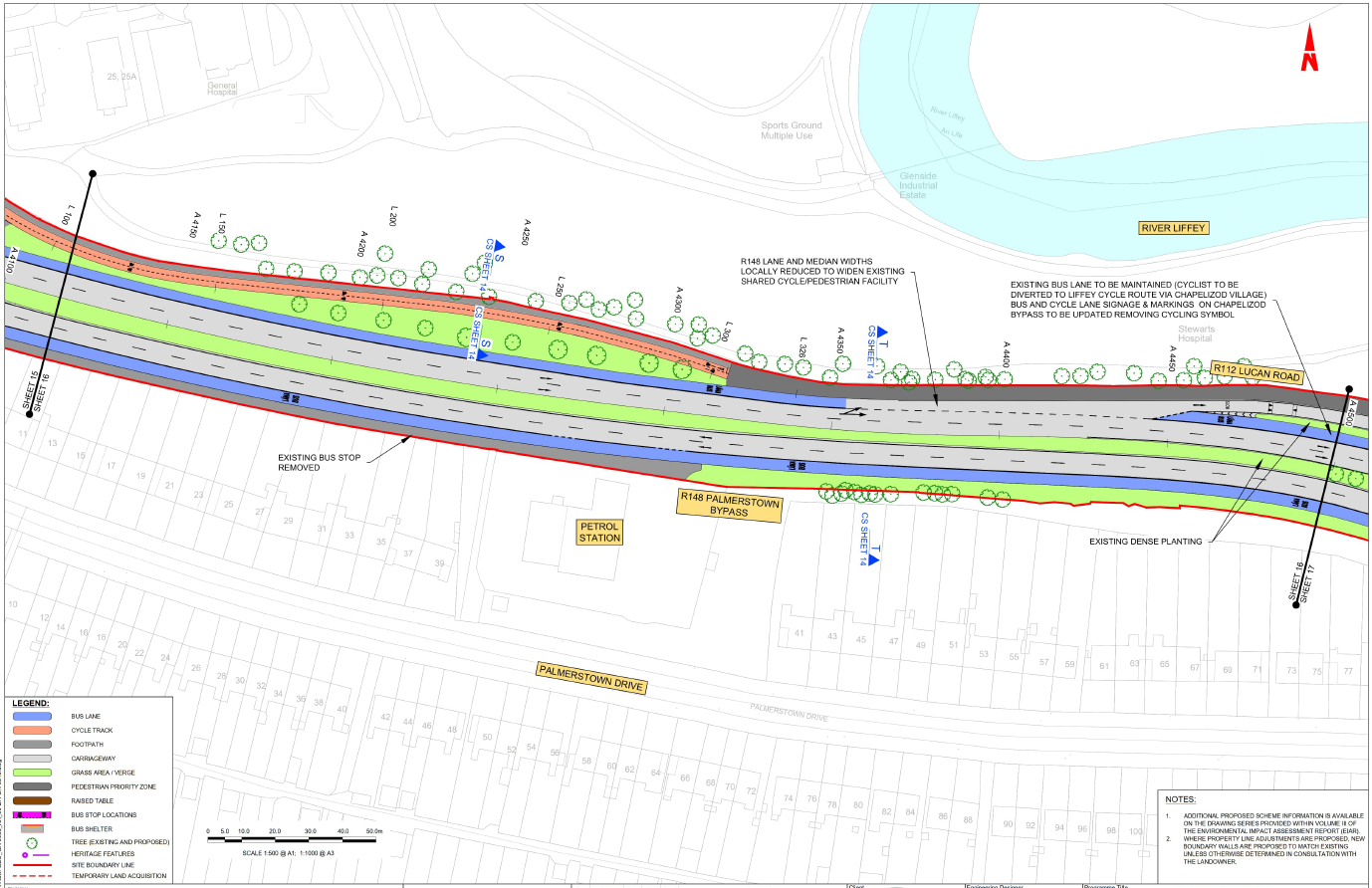 Section of Palmerstown Bypass
Lucan to City Centre Core Bus Corridor Planning Application
SHEET 17
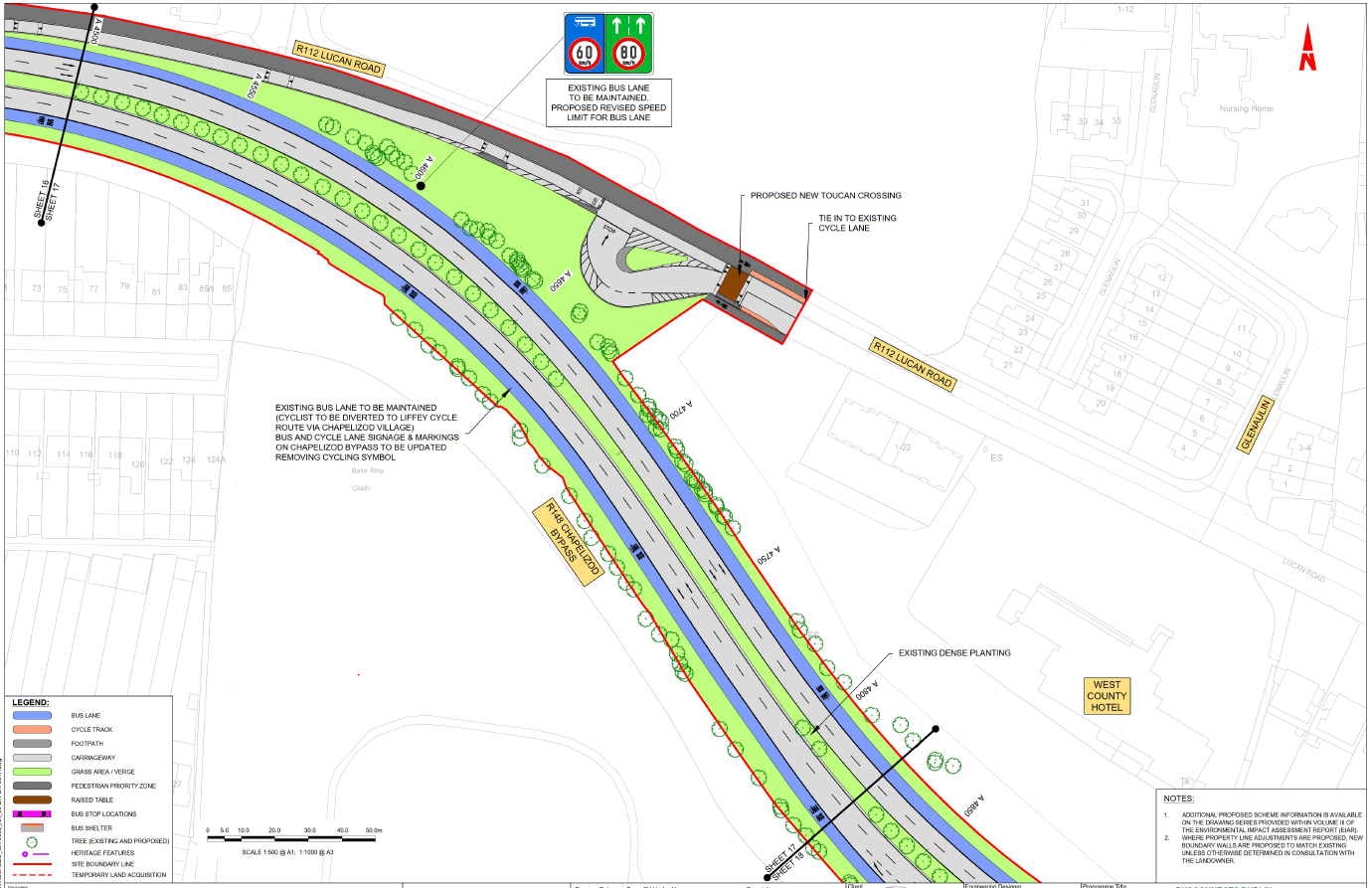 Section of Chapelizod Bypass